～大切なお知らせ～
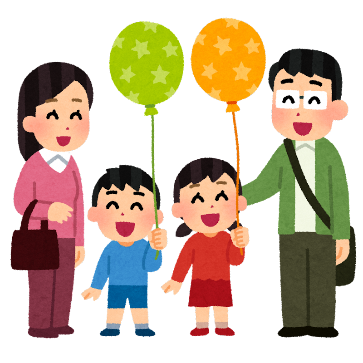 ひとり親世帯（今回の給付金を受取済み）でない方へ
子育て世帯生活支援特別給付金のご案内
子育て世帯の支援のため､給付金の支給を実施します!
１. 支給対象者
①または②に当てはまる方(※ひとり親世帯分の給付金を受け取った方を除く)
令和４年度中に実施した子育て世帯生活支援特別
給付金（前回の給付金）の支給対象者であった方
（申請の要否に関わらず、前回の給付金を受け取った方又は受取を拒否した方）
①
■令和５年３月３１日時点で
　18歳未満の児童(障害児の場合､20歳未満)
　を養育する父母等であって
②
（※令和６年２月末までに生まれた新生児等も対象になります。)
■令和5年度住民税（均等割）非課税の方又は令和
　５年１月１日以降の収入が急変し、住民税非課
　税相当の収入となった方
２. 支給額
児童1人当たり 一律５万円
■支給にあたっては､申請が不要な場合と必要な場合があります。
　必ず裏面の支給手続きをご確認ください。
＊お問い合わせは、下記までお電話ください。
■紀の川市子育て世帯生活支援特別給付金コールセンター
※令和5年9月29日までの開設です。10月2日以降はこども課へお問い合わせください。
0120-210-722
（受付時間:平日9:00～17:00）
■紀の川市役所　福祉部　こども課
0736-77-2511（代表）
（受付時間:平日8:45～17:30）
令和５年度子育て世帯生活支援特別給付金
で検索
３.給付金の支給手続き
Ⅰ.①令和４年度「低所得の子育て世帯に対する子育て世帯生活支援特別給付金
　（ひとり親世帯以外の低所得の子育て世帯分）」の支給対象者であった方
　 ②児童手当（公務員の方を除く）または特別児童扶養手当の受給者で令和5年
　　度住民税（均等割）非課税の方
▶ 給付金は､申請不要で受け取ることができます。
▶ 令和４年度中に実施した子育て世帯生活支援特別給付金を支給した口座または
　児童手当・特別児童扶養手当を支給している口座に振り込みます。
【ご注意ください】
※給付金の支給を希望しない場合、受給拒否届出書を提出してください。
※令和４年度中に実施した子育て世帯生活支援特別給付金または児童手当・特別児童扶
　養手当の支給に当たって指定していた口座を解約しているなど、給付金の支給に支障
　が出る恐れがある場合は、振込指定口座を変更するなどの手続きをしてください。
Ⅱ. 上記以外の方
　（例.高校生のみ養育している方、公務員の方が児童手当を受給してい
　　 　る方、収入が急変した方）
▶ 給付金を受け取るには､申請が必要です。
　 申請期間は、令和5年6月1日～令和6年2月29日です。
▶ 申請書に振込先口座などを記入して､必要書類とともに紀の川市役所本庁7階に
　開設している【紀の川市子育て世帯生活支援特別給付コールセンター】に直接､
　またはこども課に郵送でご提出ください。
※コールセンターは令和5年9月29日までの開設です。10月2日以降は紀の川市役所本庁
　2階のこども課にご提出ください。
▶ 給付金の支給要件に該当する方に対して､申請内容を確認して指定口座に振り込
　みます。
①給付金の申請手続き
紀の川市子育て世帯生活支援特別給付金コールセンターに直接ご提出いただくか、こども課に郵送でご提出ください。
給付金
対象の方
紀の川市
※10月2日以降は紀の川市役所本庁2階のこども課にご提出ください。
!
②指定口座へ振込み
「子育て世帯生活支援特別給付金｣の
“振り込め詐欺”や“個人情報の詐取”にご注意ください。
ご自宅や職場などに都道府県・市区町村や厚生労働省（の職員）などをかたった
不審な電話や郵便があった場合は、お住まいの市区町村や最寄りの警察署、また
は警察相談専用電話(#9110)にご連絡ください。